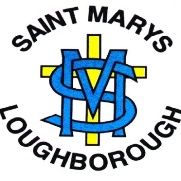 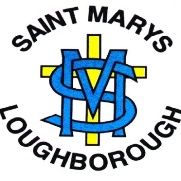 Geography Fact Sheet - Robots
Key Vocabulary
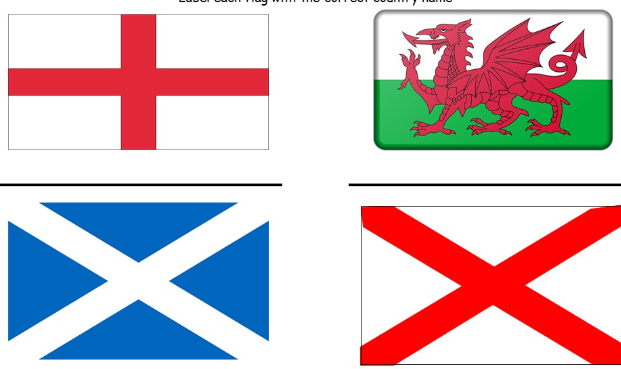 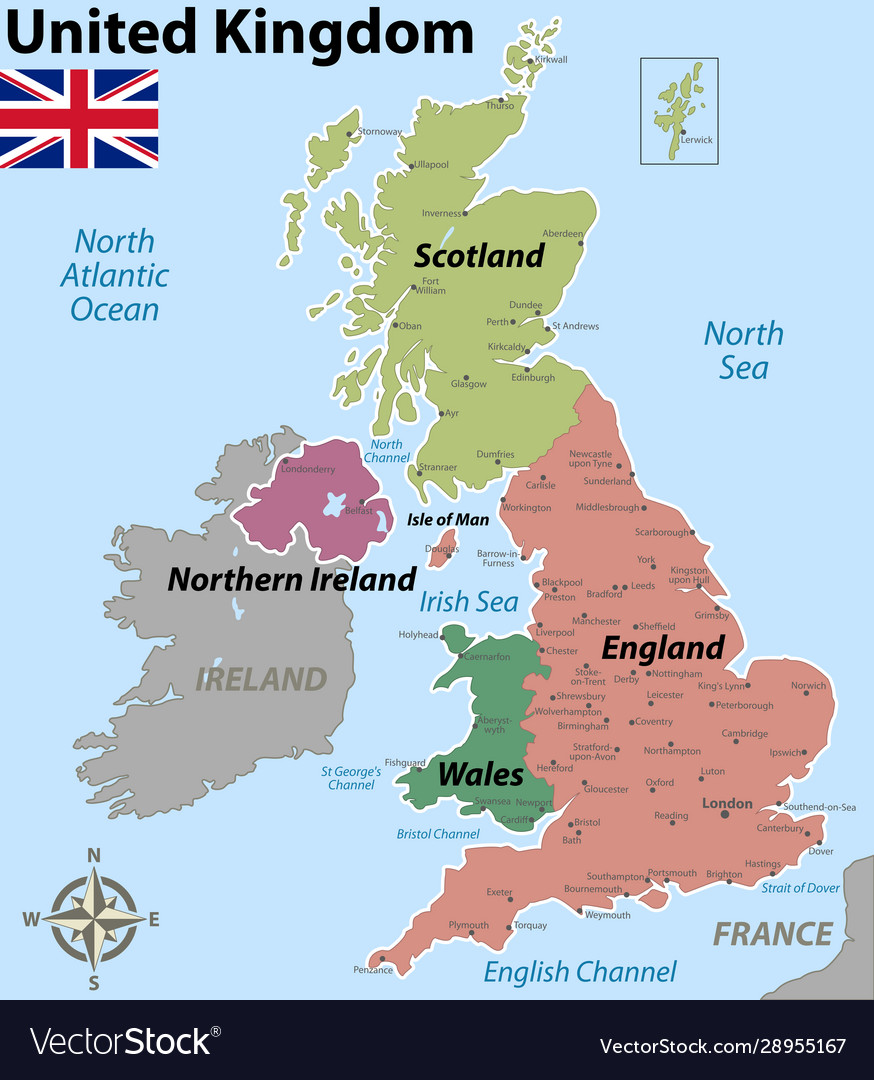 We will learn about the different flags of the countries that make up the United Kingdom.
We will identify human and physical features in the different UK countries and capitals.
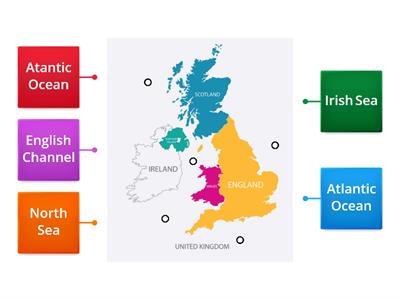 In this topic we will learn  to name, locate and identify characteristics of the four countries and capital cities of the United Kingdom and its surrounding seas.

We will look at some of the main characteristics and landmarks of the four UK countries and capital cities.
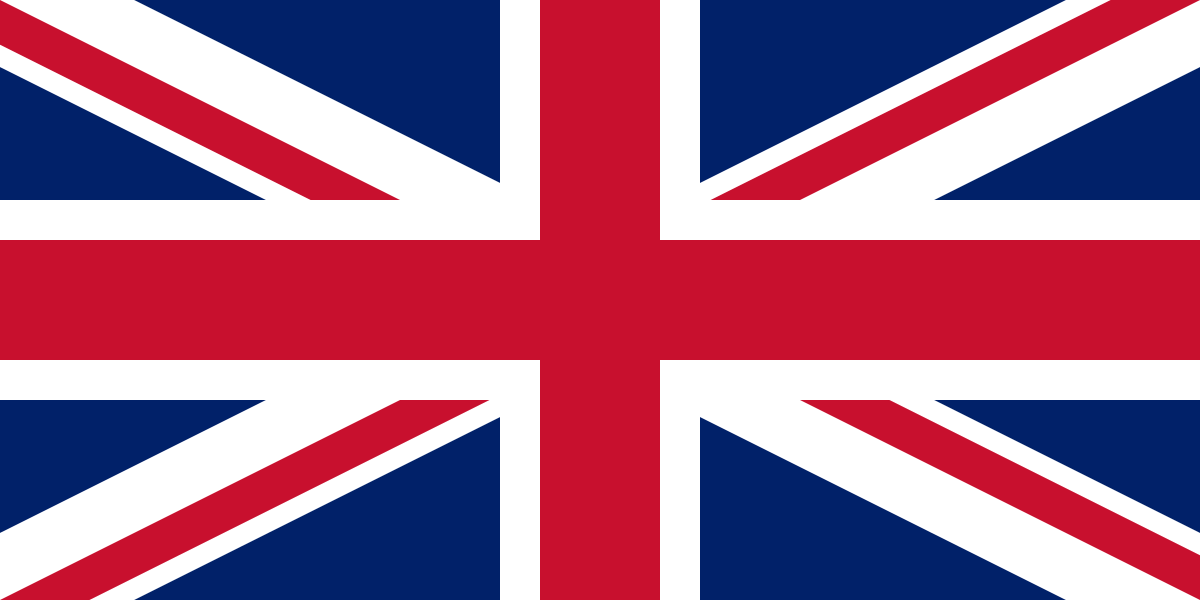 We will identify the different seas that surround the UK and locate them.
We will use maps and other images to talk about everyday life e.g. where we live etc